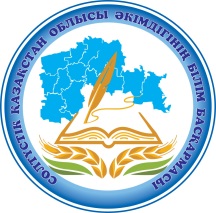 «Об особенностях учебно-воспитательного процесса в организациях среднего образования Республики Казахстан в 2022-2023 учебном году по начальным классам»
начальное, основное среднее и общее среднее образование:
2022 – 2023 учебный год
ГОСО:
         приказ № 604 от 31.10.2018 года – утратил силу;

         приказ № 348 от 03.08.2022 – ГОСО в новой редакции;

        продолжительность учебного года: 
          КПП – 34 недели, 1 класс – 35 недель, 2 – 11 класс – 36 недель;

        деление на группы по предметам при наполняемости 24 учащихся                    
        (село и город).
Сокращение учебной нагрузки по предметам «Русский язык и литература», «Иностранный язык» за счет переноса обучения на 2 и 3 классы соответственно.

Предмет «Самопознание»: 1 – 11 класс: выведен из Типовых учебных планов
особенности организации учебного процесса в 2022-2023 учебном году: деление на группы
1 – 4 класс
Изменения в программах:
Пункт 30. Деление класса на две группы в общеобразовательных организациях образования осуществляется при наполнении классов в 24 и более обучающихся по:
      1) казахскому языку в классах с неказахским языком обучения;
      2) иностранному языку;
      3) цифровой грамотности (кроме 1 класса), т.е. 2,3,4 классы
      Деление класса на две группы допустимо в общеобразовательных организациях образования при наполнении классов в 24 и более обучающихся по русскому языку в классах с нерусским языком обучения.
1 класс


В 1 классах с  казахским языком обучения  изучается казахский язык
в классах с русским языком обучения изучаются  казахский и русский языки

в школах с казахским языком обучения  русский язык изучается со 2   класса,  когда у обучающихся заложена база знаний на  родном языке

изучение английского языка с 3 класса:
соответствует возрастным особенностям  обучающихся
позволит избежать трудностей в изучении


в 1»  (вместо предмета «Художественный труд»)
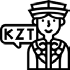 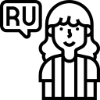 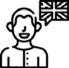 в 1 классе введены предметы «Трудовое  обучение» и «Изобразительное искусство»  (вместо предмета «Художественный труд»)
максимальная учебная нагрузка:
Снижение учебной нагрузки, полный переход на 5-дневную рабочую неделю
НАЧАЛЬНАЯ ШКОЛА,  РУССКИЙ ЯЗЫК ОБУЧЕНИЯ
Предмет «КАЗАХСКИЙ ЯЗЫК» (в классах с русским языком обучения) – изучение с 1 класса;
Предмет «ИНОСТРАННЫЙ ЯЗЫК» – изучение с 3 класса;
Предмет «ХУДОЖЕСТВЕННЫЙ ТРУД» разделен на 2 предмета: «ТРУДОВОЕ ОБУЧЕНИЕ» и «ИЗОБРАЗИТЕЛЬНОЕ ИСКУССТВО» с нагрузкой 1 час в неделю;
Предмет «САМОПОЗНАНИЕ» выведен из Типовых учебных планов.
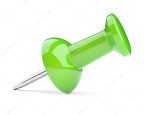 КЛАССЫ С РУССКИМ ЯЗЫКОМ ОБУЧЕНИЯ
Особенности организации учебного процесса в организациях образования 
на 2022-2023 учебный год
изменение распределения учебных часов по предмету «казахский язык» в классах с русским языком обучения:

 2-3 классы – 3 часа,                4 классы – 4 часа


                        сокращенная нагрузка: 
 1-2 классы – 2 часа,                  3-4 классы – 3 часа


                        гимназические классы : 
 1-2 классы – 2 часа,                  3-4 классы – 3 часа
Особенности преподавания учебных предметов начальных классов (1-4)